OpenCV alapok
Feladat
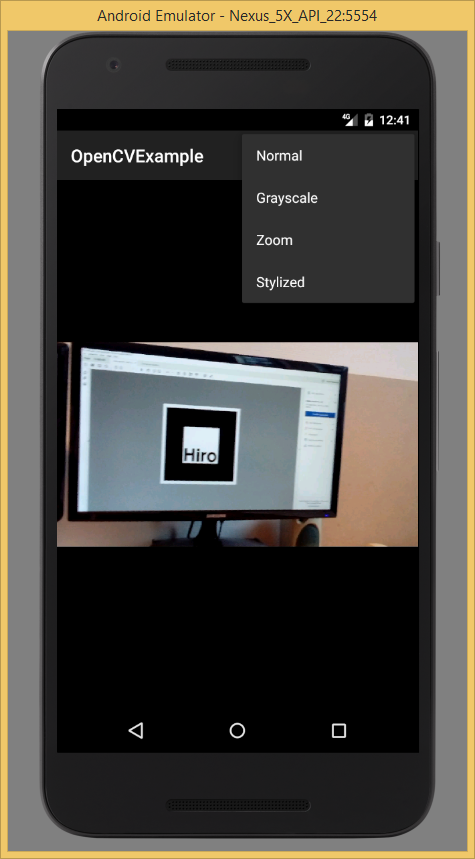 Importok
Core és imgproc a leggyakrabban használt modulok

import org.opencv.core.CvType;
import org.opencv.core.Mat;
import org.opencv.core.Point;
import org.opencv.core.Scalar;
import org.opencv.core.Size;
import org.opencv.imgproc.Imgproc;
import org.opencv.photo.Photo;
Menü
MainActivity.java

    private enum ViewMode {
        NORMAL, GRAYSCALE // ide fogunk felvenni újabb módokat
    }

    private ViewMode             viewMode           = ViewMode.NORMAL; // az aktuális megjelenítési mód

    private MenuItem             mItemViewNormal    = null;
    private MenuItem             mItemViewGrayscale = null;
    // ide jönnek majd később új menü bejegyzések

    private Mat result = null; // ebbe kerülnek a kiszámolt képek
Menü
MainActivity.java

    public void onCameraViewStarted(int width, int height) {
        result = new Mat();
    }

    @Override
    public boolean onCreateOptionsMenu(Menu menu) {
        mItemViewNormal = menu.add("Normal");
        mItemViewGrayscale = menu.add("Grayscale");
        return super.onCreateOptionsMenu(menu);
    }

    @Override
    public boolean onOptionsItemSelected(MenuItem item) {
         if (item == mItemViewNormal) {
            viewMode = ViewMode.NORMAL;
        }
        else if (item == mItemViewGrayscale) {
            viewMode = ViewMode.GRAYSCALE;
        }
        return true;
    }
Megjegyzés: az újabb készülékeken nem feltétlenül van menü gomb, így ez a fajta menü nem mindig támogatott
Opciók:
Mégis engedélyezzük a beállításoknál 
      (res/AndroidManifest.xml – android:theme)
Használjuk az ActionBar-t
      mItemViewNormal.setShowAsAction(MenuItem.SHOW_AS_ACTION_ALWAYS);
Menü - alternatíva
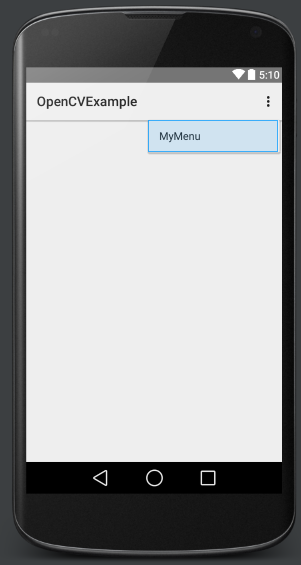 Létrehozhatunk menüt xml-ből is: res/menu/foo.xml
<menu xmlns:android="http://schemas.android.com/apk/res/android" >
    <item
        android:id="@+id/action_mymenu"
        android:orderInCategory="100"
        android:title="MyMenu" />
</menu>

Használat:

@Override
public boolean onCreateOptionsMenu(Menu menu) {
    getMenuInflater().inflate(R.menu.foo, menu);
    return true;
}

@Override
public boolean onOptionsItemSelected(MenuItem item) {
    int id = item.getItemId();

    if(id == R.id.action_mymenu) {
       …
    }
}
Megjelenítési mód
MainActivity.java
    

    public Mat onCameraFrame(CvCameraViewFrame inputFrame) {
        return inputFrame.rgba();
        Mat inputMat = inputFrame.rgba();
        switch (viewMode)
        {
            case NORMAL:
                return inputMat;
            case GRAYSCALE:
                return toGrayscale(inputMat);
        }
        return inputMat;
    }
Szürkeárnyalatos konverzió
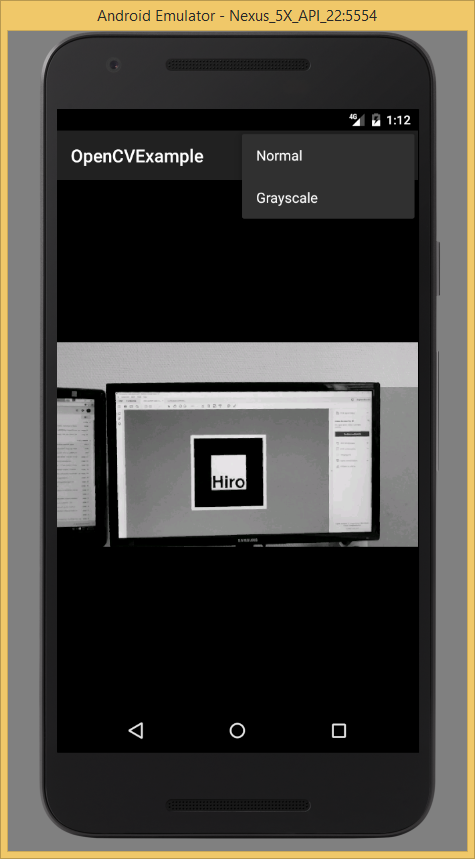 protected Mat toGrayscale(Mat img) {
        Imgproc.cvtColor(img, result, Imgproc.COLOR_RGB2GRAY);
        return result;
}
Feladat
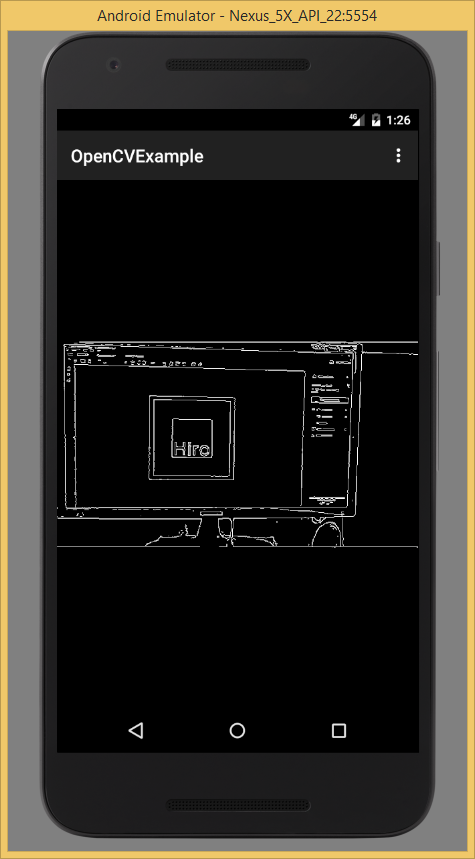 Új megjelenítési mód: Canny
ViewMode új érték
Új menü bejegyzés + eseménykezelés
onCameraFrame-ben Canny nézet esetén éldetektálás
Éldetektálás:

protected Mat canny(Mat img) {
        Imgproc.Canny(img, result, 80, 90);
        Imgproc.cvtColor(result, img,   
                                        Imgproc.COLOR_GRAY2BGRA, 4);
        return img;
    }
Részmátrix, zoom
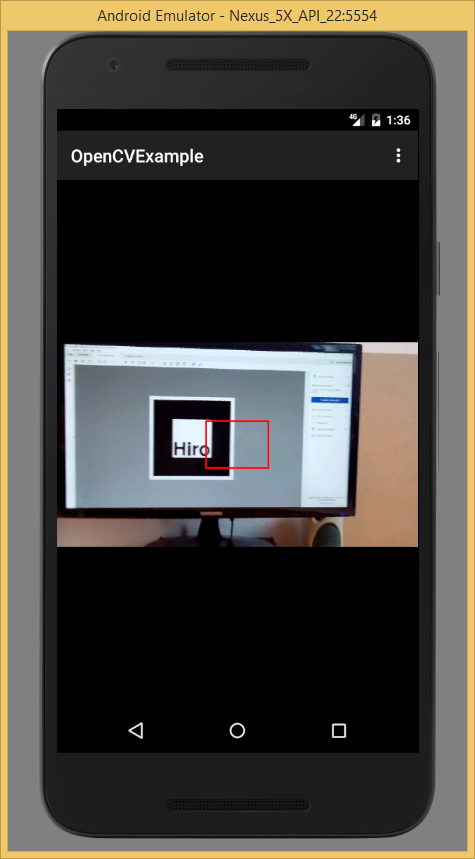 subMatrix: referencia egy meglévő kép egy részére

protected Mat zoom(Mat img) {
        Size sizeRgba = img.size();

        int rows = (int) sizeRgba.height;
        int cols = (int) sizeRgba.width;

        Mat zoomWindow = img.submat(rows / 2 - 9 * rows / 100, 
                                        rows / 2 + 9 * rows / 100, 
		        cols / 2 - 9 * cols / 100, cols / 2 + 9 * cols / 100);
        Size wsize = zoomWindow.size();

        Imgproc.rectangle(zoomWindow, new Point(1, 1), 
                                new Point(wsize.width - 2, wsize.height - 2), 
		new Scalar(255, 0, 0, 255), 2);
        zoomWindow.release();
        return img;
}
Részmátrix, zoom
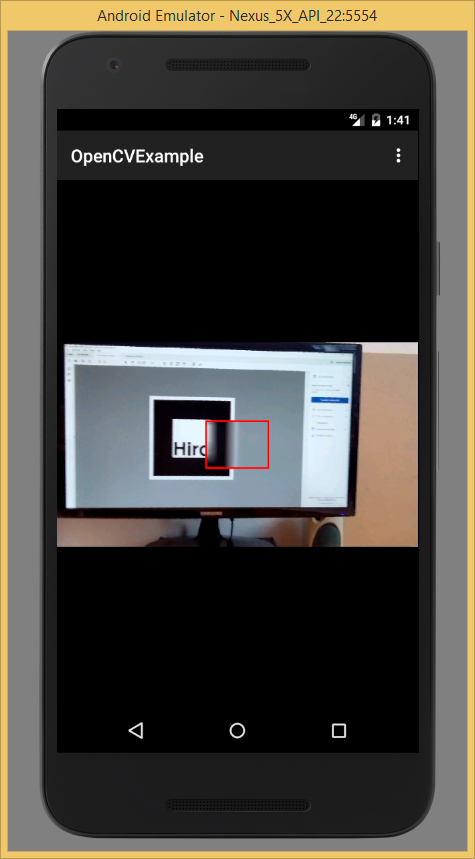 subMatrix: referencia egy meglévő kép egy részére

protected Mat zoom(Mat img) {
        Size sizeRgba = img.size();

        int rows = (int) sizeRgba.height;
        int cols = (int) sizeRgba.width;

        Mat zoomWindow = img.submat(rows / 2 - 9 * rows / 100, 
                                                            rows / 2 + 9 * rows / 100, 
			 cols / 2 - 9 * cols / 100, cols / 2 + 9 * cols / 100);
        Size wsize = zoomWindow.size();

        Imgproc.blur(zoomWindow, zoomWindow, new Size(20, 20));

        Imgproc.rectangle(zoomWindow, new Point(1, 1), 
                                        new Point(wsize.width - 2, wsize.height - 2), 
		new Scalar(255, 0, 0, 255), 2);
        zoomWindow.release();
        return img;
}
Részmátrix, zoom
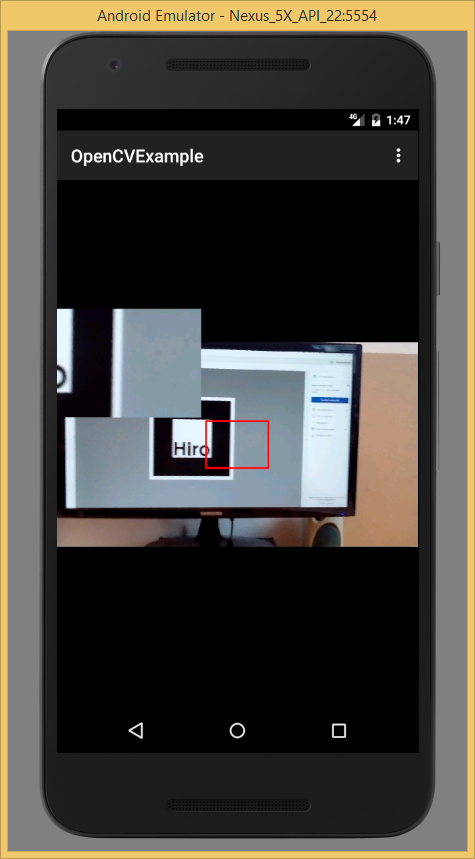 subMatrix: referencia egy meglévő kép egy részére

protected Mat zoom(Mat img) {
        Size sizeRgba = img.size();

        int rows = (int) sizeRgba.height;
        int cols = (int) sizeRgba.width;

        Mat zoomWindow = img.submat(rows / 2 - 9 * rows / 100, 
                                                            rows / 2 + 9 * rows / 100, 
			 cols / 2 - 9 * cols / 100, cols / 2 + 9 * cols / 100);
        Size wsize = zoomWindow.size();

        Imgproc.blur(zoomWindow, zoomWindow, new Size(20, 20));
        Mat zoomCorner = img.submat(0, rows / 2 - rows / 10, 0, cols / 2 - cols / 10);
        Imgproc.resize(zoomWindow, zoomCorner, zoomCorner.size());        


        Imgproc.rectangle(zoomWindow, new Point(1, 1), 
                                        new Point(wsize.width - 2, wsize.height - 2), 
		new Scalar(255, 0, 0, 255), 2);
        zoomWindow.release();
        return img;
}
Stilizáció
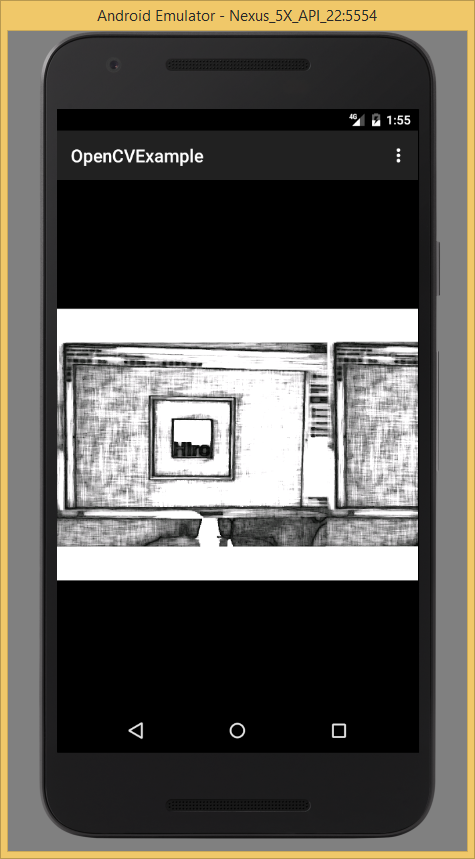 Photo.detailEnhance(img,result);
Photo.stylization(img,result);
Photo.edgePreservingFilter(img,result);
Photo.pencilSketch(img,result,result2);
Közvetlen pixel elérés: get/put
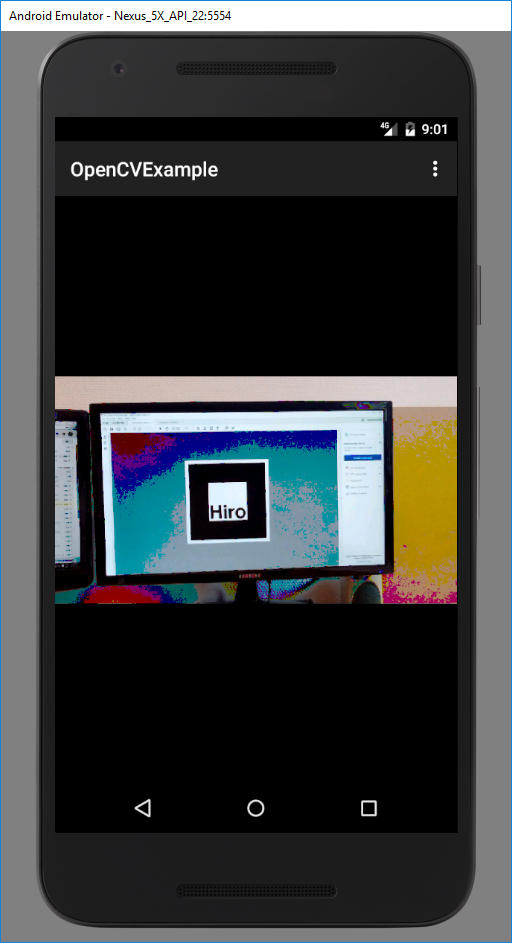 protected Mat clamp(Mat img) {
        int nPixels = (int)img.total();
        int nChannels = img.channels();
        int size = nPixels * nChannels;
        byte[] buff = new byte[size];

        // buff mérete mondja meg, hogy hány pixelt másolunk le
        img.get(0, 0, buff); 

        for(int i = 0; i < nPixels; i++) {
            for (int c = 0; c < nChannels; c++) {
                int idx = i*nChannels + c;
                if (buff[idx] > (byte)100) {
                    buff[idx] = 0;
                }
            }
        }

        // buff mérete mondja meg, hogy hány pixelt írunk
        img.put(0, 0, buff);
        return img;
}
Konvolúció
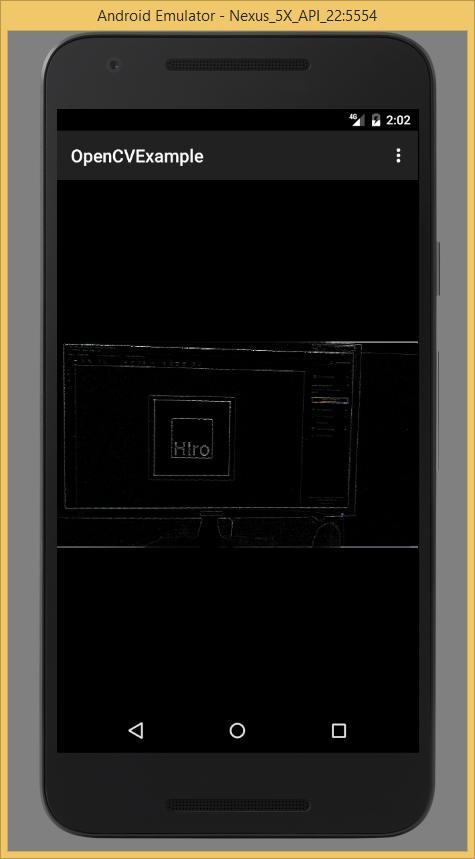 protected Mat laplace(Mat img) {
        Mat kernel = new Mat(3,3, CvType.CV_32F){
            {
                put(0,0, 0);
                put(0,1, 1);
                put(0,2, 0);

                put(1,0, 1);
                put(1,1,-4);
                put(1,2, 1);

                put(2,0, 0);
                put(2,1, 1);
                put(2,2, 0);
            }
        };
        Imgproc.filter2D(img, result, img.depth(), kernel);
        return result;
}